Лекція 2
Організація спадкового матеріалу.
Організація спадкового матеріалу
Ген - це одиниця спадковості та мінливості. За сучасними уявленнями, ген - це ділянка молекули ДНК, що несе інформацію про синтез певного поліпептиду або нуклеїнової кислоти. Набір генів організму, які він отримує від своїх батьків, називається генотипом, а вміст генів у гаплоїдному наборі хромосом – геном. Сукупність усіх зовнішніх та внутрішніх ознак організму, розвиваються з урахуванням генотипу під впливом чинників середовища, називається фенотипом, а окрема ознака — феном.
ЕВОЛЮЦІЯ ПОНЯТТЯ «ГЕН»
Окремі відомості щодо успадкування ознак були відомі з античних часів, проте закономірності їх передачі вперше виклав Г. Мендель у 1865 р. у роботі «Досліди над рослинними гібридами». Сучасники не надали значення його відкриттю. Р. Мендель говорив про «спадкових задатках», які у статевих клітинах, природа яких була невідома. У 1900 р. незалежно один від одного Г. де Фріз (Голландія), Е. Чермак (Австрія) та К. Корренс (Німеччина) наново відкрили закони Менделя. Цей рік і вважається роком народження генетики як науки У 1902 р. Т. Бовері, Е. Вільсон та Д. Сеттон висловили припущення про зв'язок спадкових факторів із хромосомами. У 1906 р. У. Бетсон ввів термін «генетика», а в 1909 р. В. Йогансен -термін "ген". У 1911 р. Т. Морган та співробітники сформулювали основні положення хромосомної теорії спадковості. Вони показали, що гени розташовані в певних локусах хромосом у лінійному порядку, тому геном стали вважати ділянку хромосоми, відповідальну за прояв певної ознаки.
На початку XX ст. панувало уявлення про стабільність та незмінність генів (А. Вейсман, У. Бетсон), а якщо зміни і відбувалися (Г. де Фріз), то мимовільно, незалежно від впливу середовища. Це помилкова думка була спростована отриманням індукованих мутацій Г. А. Надсоном та Г. С. Філіпповим(1925) на грибах, Г. Меллером (1927) на дрозофілі таІ. JI. Стадлер (1928) на кукурудзі. У цей час існувало уявлення про неподільність гена. Проте наприкінці 50-х С. Бензер показав, що ген є дискретною одиницею. За виконання основної функції — програмування синтезу білка — ген постає як цілісна одиниця, зміна якої викликає перебудову структури білкової молекули. Цю одиницю Бензер назвав цистроном. За величиною цистрон приблизно дорівнює гену. Дискретність гена полягає в наявності у нього субодиниць. Елементарна одиниця мінливості гена, одиниця мутації, названа мутоном, а одиниця рекомбінації (обмін ділянками гомологічних хромосом у профазі мейозу I) – реконом. Мінімальні розміри мутону та рекону дорівнюють одній парі нуклеотидів. В даний час функціональною одиницею гена вважають кодон, а структурною – пару нуклеотидів. У 20-ті роки було встановлено, що хромосоми складаються з білка та нуклеїнових кислот. У 1928 р. Н. К. Кольцов припустив, що функції генів виконують білкові молекули. Однак надалі було доведено, що носієм генетичної інформації є молекула ДНК.
Докази ролі ДНК в передачі спадкової інформації
Одним із доказів ролі ДНК у передачі спадкової інформації були досліди щодо трансформації бактерій. Ф. Гріффіте (1928) працював з двома штамами пневмококів: S-штамом (капсульний, вірулентний, здатний викликати захворювання та смерть мишей) та R-штамом (безкапсульний, авірулентний, не здатний викликати захворювання у мишей). Введення вбитого кип'ятінням вірулентного S-штаму не викликало загибелі мишей. При змішуванні у культурі живого невірулентного R-штаму та вбитого кип'ятінням вірулентного S-штаму і введення суміші піддослідним тваринам спостерігалася їх  загибель. При кип'ятінні нуклеїнові кислоти на відміну від білкових молекул не руйнуються, тому можна було припустити, що нову властивість (вірулентність) передано молекулами ДНК. У 1944 р. О. Ейвері, К. Мак-Леод та М. Мак-Карті підтвердили це припущення. Вони брали очищену від вірулентного S-штаму пневмококів ДНК і додавали її в живильне середовище, на якому вирощували авірулентний R-штам. Через кілька днів його вводили мишам і вони гинули, т. е. авірулентний штам став вірулентним. Таким чином, трансформація - це здатність одного штаму бактерій вбудовувати у свою ДНК ділянки молекули ДНК іншого штаму і набувати при цьому характеристики останнього.
Другий доказ ролі ДНК у передачі спадкової інформації отримали Н. Ціндер та Дж. Ледерберг. У 1952 р. вони описали явище трансдукції. U-подібну трубку заповнювали рідким живильним середовищем і посередині ставили бактеріальний фільтр. У ліве коліно поміщали триптофаннесинтезуючий штам (22А) бактерій мишачого тифу, а в праве - триптофансинтезуючий штам бактерій дикого типу (2А). У праве коліно додавали бактеріофаг (вірус, що паразитує на бактеріях). Через деякий час у лівому коліні з'являлися триптофансинтезуючі бактерії. Безпосереднього контакту між бактеріями не було. Роль «переносника» цієї якості виконали бактеріофаги. Розмножуючись у бактеріях штаму 2А, вони вбудовували у свою ДНК частинки ДНК клітин господаря. Проходячи бактеріальний фільтр і проникаючи в бактерії штаму 22А, вони передавали їм ділянку ДНК, відповідальну за синтез триптофану. Бактерії набували властивість штаму 2А.
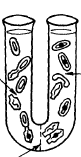 Трансдукція - це здатність бактеріофагів переносити фрагменти ДНК від одного штаму бактерій до іншого та передавати відповідні властивості. Доказом того, що нуклеїнові кислоти, а не білки, є носіями генетичної інформації, були проведені досліди X. Френкель-Конрата (1950) з вірусом тютюнової мозаїки (ВТМ) ВТМ складається з білкової оболонки та РНК. За допомогою хімічних методів вдалося розділити вірус на РНК та білок.При введенні в листя рослин тютюну білкової частини вірусу захворювання не розвивалося, а при введенні РНК на листі з'являлася мозаїка. У пробірці отримали гібридні частки ВТМ. Якщо гібрид мав РНК від вірулентного штаму, а білок — від авірулентного, він мав різковиражену вірулентність. Якщо ж поєднували білок вірулентного штаму з РНК авірулентного, гібрид невикликав захворювання рослин.Так з відкриттям явищ трансформації, трансдукції та дослідами Френкель-Конрата було доведено роль нуклеїнових кислот у передачі спадкової інформації.
У 1941 р. Г. Бідл та Е. Татум встановили, що гени відповідають за утворення ферментів, які через клітинний метаболізм впливають на розвиток морфологічних та фізіологічних ознак. Вони висунули гіпотезу"один ген - один фермент". В даний час вона формулюється точніше: "один ген - один поліпептид",Так як ген не завжди детермінує синтез цілої білкової молекули. Наприклад, молекула гемоглобіну людини складається з чотирьох поліпептидних ланцюгів. Амінокислотна послідовність кожного глобінового ланцюга кодується своїм власним геном. Отже, молекула гемоглобіну кодується щонайменше чотирма генами.
У 1951 р. Е. Чаргаф відкрив явище комплементарності азотистих основ у молекулі ДНК (правила Чаргафа), показавши, що кількість аденіну завжди дорівнює кількості тиміну, а кількість гуаніну – кількості цитозину. У 1953 р. Дж. Уотсон, Ф. Крік і М. Вілкінс запропонували модель структури молекули ДНК, що є подвійною спіралю. Таким чином, на початку 50-х років було доведено, що матеріальною одиницею спадковості та мінливості є ген, який має певну структурно-функціональну організацію.
СТРУКТУРА НУКЛЕЇНОВИХ КИСЛОТ
Дезоксирибонуклеїнова кислота (ДНК) – це біополімер з молекулярною масою 10-100 млн, мономерами якого є 4 типи нуклеотидів. До складу кожного нуклеотиду входить п'ятивуглецевий цукор (пентоза) - дезоксирибоза, залишок фосфорної кислоти та одне з чотирьох азотистих основ - аденін (А), гуанін (Г), цитозин(Ц) або тімін (Т). Дві азотисті основи відносяться до класу пуринів (А і Г) і два - до класу піримідинів (Ц та Т). Нуклеотиди з'єднуються ковалентними зв'язками між фосфатною групою одного нуклеотиду та дезоксирибозою іншого. Сахарофосфатний полінуклеотид убудовується шляхом утворення фосфодіефірних містків між 3'- та 5'-положеннями вуглецю молекул пентоз. До молекул дезоксирибози як бічні радикали приєднуються азотисті основи.
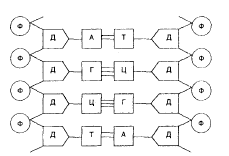 ДНК складається з двох полінуклеотидних ланцюгів, закручених праворуч навколо однієї осі з утворенням подвійної спіралі. Ланцюги антипаралельні, тобто спрямовані в протилежні сторони, так що 3'-кінець одного ланцюга розташовується навпроти 5'-кінця інший. Кожний ланцюг складається з сахарофосфатного залишку, вздовж якого перпендикулярно довгій осі подвійної спіралі розташовуються основи. Основи двох ланцюгів подвійної спіралі, що знаходяться один проти одного, з'єднуються водневими зв'язками між пуриновими і піримідиновими основами суворо комплементарно: аденін з'єднується тільки з тиміном (два зв'язки), а гуанін - з цитозином(три зв'язки).
Відстань між сахарофосфатними залишками двох ланцюгів постійне і дорівнює відстані займаному парою підстав, тобто одним пурином і одним піримідином. Вздовж осі молекули сусідні пари основ розташовуються на відстані 0,34 нм одна від іншої. Повний оборот спіралі припадає на 3,4 нм,тобто на 10 пар основ.
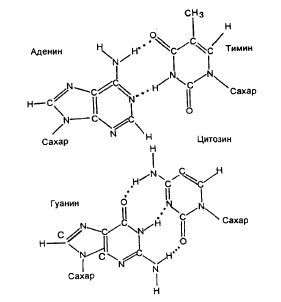 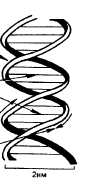 ДНК є зберігачем генетичної інформації у всіх клітинах про- та еукаріотів. У деяких доклітинних форм (віруси та бактеріофаги) цю функцію виконує молекула РНК. Основна маса ДНК клітини зосереджена в ядрі (99%), невелика її кількість є у ДНК-вмісних органоїдах (мітохондрії, пластиди).
Рибонуклеїнова кислота (РНК) також є полінуклеотидом, але, на відміну від ДНК, її молекула, як правило, складається з одного ланцюжка. До складу нуклеотидів РНК входить п'ятивуглецевий цукор - рибоза та азотисті основи аденін, урацил (замість тиміну), гуанін та цитозин. Розрізняють три види РНК: інформаційну (іРНК),транспортну (тРНК) та рибосомальну (рРНК).
РІВНІ УПАКОВКИ ГЕНЕТИЧНОГОМАТЕРІАЛУ
Подвійна спіраль молекули ДНК з'єднується з гістоновими та негістоновими білками, утворюючи нуклеопротеїдні фібрили. Довжина цих фібрил у диплоїдному наборі хромосом людини дорівнює приблизно 2 м, а сукупна довжина всіх хромосом у метафазі становить близько 150 мкм. Прийнято вважати, що кожна хроматида хромосоми  містить одну безперервну молекулу ДНК. Упаковка генетичного матеріалу досягається шляхом спіралізації (конденсації) фібрил.
Перший рівень упаковки ДНК – нуклеосомний. Нуклеосома - це циліндр (октамер) діаметром 11 нм і висотою 6 нм, що містить по дві молекули кожного з чотирьох гістонів (Н2А, Н2В, НЗ, Н4) навколо якого подвійна спіраль ДНК утворює близько двох витків і переходить на наступний циліндр. Довжина «накрученого» фрагмента ДНК становить приблизно 60 нм.(близько 200 пар нуклеотидів). Утворена нуклеосомна нитка має діаметр близько 13 нм. Довжина молекули ДНК зменшується у 5-7 разів. Нуклеосомний рівень упаковки виявляється в електронному мікроскопі в інтерфазі та при мітозі.
Другий рівень упаковки – соленоїдний (супернуклеосомний). Нуклеосомна нитка конденсується, її нуклеосоми «зшиваються» гістоном, утворюється спіраль діаметром близько 25 нм. Один виток спіралі містить 6-10 нуклеосом. Цим досягається скорочення нитки ще у 6 разів .
Супернуклеосомний рівень упаковкиви являється в електронному мікроскопі як в інтерфазних, так і мітотичних хромосомах.
Третій рівень упаковки – хроматидний (петльовий).Супернуклеосомна нитка спіралізується з утворенням петель та вигинів. Вона становить основу хроматиди та забезпечує хроматидний рівень пакування. Він виявляється у профазі. Діаметр петель близько 50 нм.Нитка ДНП (ДНК+білок) коротшає в 10-20 разів.
Четвертий рівень упаковки – рівень метафазної хромосоми. Хроматиди у метафазі здатні ще спіралізуватися з утворенням еухроматинових (слабко спіралізованих) та гетерохроматинових (сильно спіралізованих)ділянок; відбувається скорочення в 20 разів. 
Метафазні хромосоми мають довжину від 0,2 до 150 мкм та діаметр від 02 до 50 мкм. Загальний результат конденсації -скорочення нитки ДНП у 10 000 разів."Хромосоми" прокаріотичних клітин представляють собою кільцеві молекули ДНК, що містять близько 5 -106 пар нуклеотидів і утворюють комплекси з негістоновими білками. Використовуючи спеціальні методи руйнування прокаріотів, можна виявити, що їхня ДНК зібрана в «намистинки», що наближаються за величиною до нуклеосом еукаріотів. Ці намистини дуже лабільні, що вказує на слабку взаємодію між ДНК та білками. Характер конденсації хромосоми прокаріотів не цілком з'ясовано, але загалом вона може бути виділена у вигляді компактної структури, яка називається нуклеоїдом. У прокаріотичних клітинах (бактерій) містяться і кільцеві дволанцюгові молекули ДНК, що складаються з кількох тисяч пар нуклеотидів, якими можуть обмінюватися з іншими бактеріями. Ці автономні генетичні елементи – плазміди – здатні реплікуватися незалежно від реплікації нуклеоїду. Плазміди здебільшого містять гени стійкості до антибактеріальних факторів.Кільце подібне молекулі ДНК містяться і в еукаріотичних клітинах в органоїдах, що самореплікуються (мітохондрії, пластиди). Ці молекули невеликі і кодують невелику кількість білків, необхідних для здійснення автономних функцій органоїдів ДНК органоїди не пов'язані з гістонами.
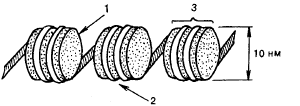 Схема нуклеосомного рівня упаковки:1 - октамер (гістони H2A, H2B, НЗ, H4). 2 - подвійна спіраль ДНК, 3 нуклеосома
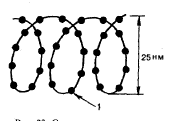 Схема супернуклеосомного рівня упаковки:1 - нуклеосома
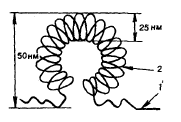 Схема хроматидного рівня упаковки:1 - вісь хроматиди, 2 - петлі
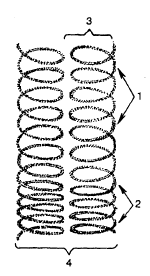 Схема рівня упаковки метафазної хромосоми:1 - еухроматин, 2 - гетерохроматин,3 - хроматида, 4 - хромосома
ПЕРВИННІ ФУНКЦІЇ ГЕНА
Первинними функціями генів є зберігання та передача генетичної інформації. Передача генетичної інформації походить від ДНК до ДНК при реплікації ДНК (аутосинтетична функція гена при розмноженні клітин) та ДНК через іРНК до білка (гетеросинтетична функція гена при біосинтезі білка).
Такий шлях передачі інформації від ДНК до іРНК та білку Ф. Крик (1958) назвав "центральною догмою молекулярної біології". Довгий час вважалося, що передача генетичної інформації у зворотному напрямку неможлива. У 1975 р. Р. Дульбеко, Г. Тімін та Д. Балтімор описали явище зворотної транскрипції, тобто передачі генетичної інформації від іРНК до ДНК за допомогою ферменту зворотної транскриптази (ревертази). Ревертаза була відкрита у РНК-вірусів ще в 1970 (Г. Тімін, С. Музатані). При цьому на іРНК при участі ревертази спочатку синтезується один ланцюжок молекули ДНК, а потім вона подвоюється за допомогою ферменту ДНК-полімерази. Наявність ревертази у нормальних клітинах свідчить про можливість передачі інформації від РНК до ДНК. Було встановлено, що напевних стадіях ембріогенезу у клітинах амфібій різко зростає кількість генів, що кодують рибосомальну РНК (ампліфікація генів). При цьому відбувається збільшення кількості копій генів рибосомальної РНК шляхом зворотної транскрипції. Передача інформації від білка до ДНК, від білка до РНК та від білка до білка не встановлена, і відповідні ферменти не виявлено.
РЕПЛІКАЦІЯ МОЛЕКУЛИ ДНК
Реплікація молекул ДНК відбувається у синтетичний період інтерфази. Кожен із двох ланцюгів «материнської» молекули служить матрицею для синтезу нового ланцюга за принципом комплементарності. Після реплікації молекула ДНК містить один «материнський» ланцюжок і «дочірній», знову синтезований (синтез ДНК є напівконсервативним). Так як два комплементарні ланцюги в молекулі ДНК направлені в протилежні сторони, а ДНК-полімераза може просуватися вздовж матричних ланцюгів лише від 5'-кінця до З'-кінця, синтез нових ланцюгів йде антипаралельно (принцип антипаралельності). Для матричного синтезу нової молекули ДНК необхідно, щоб стара молекула була деспіралізована та витягнута. Але одночасне розкручування спіралей,що складаються з величезної кількості пар нуклеотидів (кілька мільйонів), неможливо. Тому реплікація починається у кількох місцях молекули ДНК. Ділянка молекули ДНК від точки початку однієї реплікації до точки початку іншої називається репліконом. Бактеріальна хромосома містить один реплікон. Еукаріотична хромосома містить багато репліконів, у яких подвоєння молекули ДНК іде одночасно.
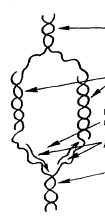 Реплікон обов'язково має контрольні елементи: точка початку, в якій ініціюється реплікація, і точка закінчення,в якій реплікація зупиняється. Місце,в якому відбувається реплікація, отримало назву реплікаційної вилки. Реплікаційна вилка рухається вздовж молекули ДНК від стартової точки (точки початку) до точки закінчення. Оскільки ДНК-полімераза може рухатися тільки в одному напрямі (5'-"3'), то у кожній реплікаційній вилці вона може поступово і 
безперервно будувати лише один новий ланцюг молекули ДНК. Інша 
дочірня молекула ДНК синтезується окремими короткими ділянками 
по 150-200 нуклеотидів (фрагменти Оказакі) під дією ДНК-полімерази,
 що рухається у протилежному напрямку. Ці короткі ділянки знову синтезується полінуклеотидного ланцюга одного реплікону зв'язуються воєдино ферментом 
лігазою. Такий принцип синтезу нових ланцюгів ДНК називається уривчастим.
 Ділянки «дочірніх» молекул ДНК, синтезовані в сусідніх репліконах, також 
зшиваються лігазою ферментом. Весь геном клітини реплікується лише один раз за період часу, що відповідає одному мітотичному циклу.
ГЕНЕТИЧНИЙ КОД І ЙОГО ВЛАСТИВОСТІ
Система запису генетичної інформації у вигляді певної послідовності нуклеотидів називається генетичним кодом. Явище відповідності порядку нуклеотидів у молекулі ДНК порядку амінокислот у молекулі білка називається колінеарністю (табл.). Властивості генетичного коду:
триплетність - одній амінокислоті відповідають три поряд розташованих нуклеотида, звані триплетом (кодоном)
- Універсальність - однаковий кодон кодує одну і ту ж амінокислоту у всіх живих істот;
- Неперекриваємість - один нуклеотид не може входити одночасно до складу кількох кодонів;
- виродженість (надмірність) - одну амінокислоту можуть кодувати кілька різних триплетів;
- Відсутність розділових знаків всередині гена.
Наприкінці кожного гена є спеціальні триплети - термінатори (УАА, УАГ та УГА), кожен з яких означає припинення синтезу поліпептидного ланцюга. Кодон є елементарною функціональною одиницею гена.
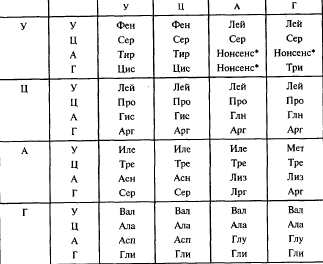 БІОСИНТЕЗ БІЛКУ У КЛІТИНІ
Посередником у передачі генетичної інформації(порядок нуклеотидів) від ДНК до білка виступає іРНК (Інформаційна РНК). Вона синтезується в ядрі на одному із ланцюгів ДНК за принципом комплементарності після розриву водневих зв'язків між двома ланцюжками (фермент РНК-полімераза). Процес переписування інформації з ДНК на іРНК називається транскрипцією.Синтезована таким чином іРНК (матричний синтез) виходить через пори ядра в цитоплазму та взаємодіє з малою субодиницею однієї або кількох рибосом. Рибосоми, об'єднані однією молекулою іРНК,називають полісомами. На кожній рибосомі полісоми синтезуються однакові молекули білка.Наступний етап біосинтезу білка - трансляція -переклад послідовності нуклеотидів у молекулі іРНК у послідовність амінокислот у поліпептидному ланцюжку. Транспортні РНК (тРНК) "приносять"амінокислоти в рибосому. Молекула тРНК по конфігурації схожа на лист конюшини і має два активні центри. На одному кінці молекули розташований триплет вільних нуклеотидів, який називається антикодоном і відповідає певній амінокислоті. Оскільки багато амінокислот кодуються кількома триплетами,число різних тРНК значно більше 20 (ідентифіковано 60). Другий активний центр - протилежна антикодону ділянка,якому прикріплюється амінокислота. На 5'-кінці молекули тРНК завжди знаходиться гуанін,а на 3'-кінці - триплет ЦЦА. Кожна амінокислота приєднується до однієї з своїх специфічних тРНК при участі особливої ​​форми ферменту аміноацил-тРНК-синтетази та АТФ. В результаті утворюється комплекс амінокислоти з тРНК - аміноацил-тРНК, в якому енергія зв'язку між кінцевим нуклеотидом А (у триплеті ЦЦА) та амінокислотою достатня для пептидного зв'язку.
Амінокислоти транспортуються у велику субодиницю рибосом. У кожен момент всередині рибосоми знаходяться два кодони і РНК: один навпроти аміноацильного центру, другий - навпроти пептидного центру. Якщо антикодон тРНК та кодон аміноацильного центру є комплементарними, то тРНК і амінокислота переходять у пептидильний центр (рибосома просувається на один триплет), амінокислота від'єднується від тРНК і приєднується до попередньої амінокислоти, а тРНК йде з рибосоми за наступною амінокислотою. Те саме відбувається з другою тРНК та її амінокислотою. Таким чином, поліпептидна молекула збирається у повній відповідності до інформації, записаної на іРНК. У процесі трансляції виділяють три стадії: ініціації, елонгації та термінації. Ініціація (початок трансляції) полягає у зв'язуванні рибосоми з іРНК, для чого на початку молекули іРНК є спеціальний кодон (АУГ), що ініціює, і певна послідовність нуклеотидів, яка відповідає за зв'язок з рибосомою. Елонгація (процес трансляції) включає реакції від утворення першого пептидного зв'язку до приєднання останньої амінокислоти до молекули поліпептиду У цей час рибосома переміщається від першогодо останнього кодону на іРНК Термінація (кінець трансляції) обумовлена ​​наявністю термінуючих кодонів (УАА, УАГ, У ГА), які припиняють синтез білка; відбувається відокремлення рибосоми від іРНК. Регуляція синтезу білка у еукаріотів може здійснюватися на рівні транскрипції та трансляції. Регуляторну функцію виконують хромосомні білки (гістони).Їхні молекули заряджені позитивно і легко зв'язуються з негативно зарядженими фосфатами, впливаючи на транскрипцію певних генів за допомогою ДНК-залежної РНК-полімерази. Модифікації гістонів(фосфорилювання, ацетилювання, метилювання)послаблюють їх зв'язок із ДНК і полегшують транскрипцію.Кислі негістонові білки, зв'язуючись із певними ділянками ДНК, також полегшують транскрипцію. Регулюють транскрипцію та низькомолекулярні ядерні РНК, які знаходяться в комплексі з білками та можуть вибірково включати гени.Підсилюють синтез білка різні анаболічні стероїди, інсулін, попередники нуклеотидів та нуклеїнових кислот (інозин, оротат калію). Інгібіторами синтезу білка є антибіотики (рифаміцини, оливоміцин), деякі протипухлинні препарати(вінбластин, вінкрістин, 5-фторурацил), модифіковані азотисті основи та нуклеозиди.
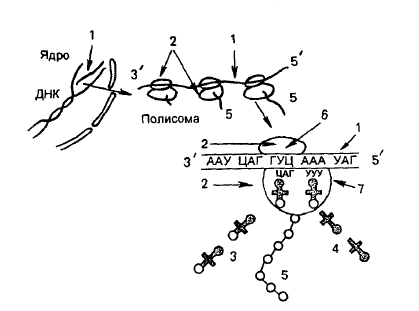 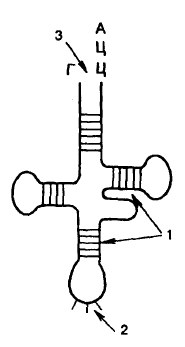 Схема біосинтезу білка: 1 - іРНК, 2 - субодиниці рибосом, 3 - тРНК з амінокислотами,4 - тРНК без амінокислот, 5 - поліпептид, 6 - кодон іРНК,7 - антикодон тРНК
Схема структури молекули тРНК:1 - водневі зв'язки, 2 - антикодон, 3 - місце прикріплення амінокислот
ВЛАСТИВОСТІ ГЕНА

Гени характеризуються певними властивостями:специфічністю, цілісністю та дискретністю, стабільністю та лабільністю, плейотропією, експресивністю та пенетрантністю.Специфіка гена полягає в тому, що кожен структурний ген володіє тільки йому властивим порядком розташування нуклеотидів та детермінує синтез певного поліпептиду, рРНК або тРНК.
Цілісність гена полягає в тому, що при програмуванні синтезу поліпептиду він постає як неподільна одиниця, зміна якої призводить до зміни молекул поліпептиду. Ген як функціональна одиниця неподільний.Дискретність гена визначається наявністю у ньому субодиниць. В даний час мінімальної структурною субодиницею гена вважають пару комплементарних нуклеотидів, а мінімальною функціональною одиницею кодон.Гени відносно стабільні та змінюються (мутують) рідко. Частота спонтанної мутації одного гена приблизно 1105 на одне покоління.Здатність гена змінюватись (мутувати) називається лабільністю.Гени, як правило, мають плейотропну (множинну) дію, коли один ген відповідає за прояв кількох ознак. Це явище, зокрема,спостерігається при деяких ензимопатіях, множинних вроджених вад розвитку, наприклад при синдромі Марфана.Гени мають властивості експресивності та пенетрантності.
РІВНІ ОРГАНІЗАЦІЇ СПАДКОВОГО МАТЕРІАЛУ
Розрізняють такі рівні структурно-функціональної організації спадкового матеріалу: генний,хромосомний та геномний.Елементарною структурою генного рівня організації є ген. Гени відносно незалежні один від одного, тому можливе дискретне (роздільне) та незалежне спадкування (третій закон Менделя) та зміна (мутації) окремих ознак.Гени клітин еукаріотів знаходяться в хромосомах, утворюючи хромосомний рівень організації спадкового матеріалу. Гени кожної хромосоми утворюють групи зчеплення та передаються, як правило, разом. Цей рівень організації - необхідна умова зчеплення генів і перерозподіл генів батьків у нащадків при статевому розмноженні (кросинговер і випадкова розбіжність хромосом і хроматид до полюсів клітини при мейозі).Вся сукупність генів організму у функціональному відношенні поводиться як ціле і утворює єдину систему, яка називається генотипом (геномом). Один і той же ген у різних генотипах може проявляти себе по-різному. Геномний рівень організації пояснює внутрішньо-і міжалельна взаємодія генів, розташованих як у одній, так і у різних хромосомах.
Класифікація генів


Усі гени за функціями поділяються на структурні та функціональні. Структурні гени несуть інформацію про білки-ферменти та гістони, про послідовність нуклеотидів у різних видах РНК. Функціональні гени регулюють роботу структурних генів (регулятори та оператори). Залежно від механізму та виду регуляції – ослаблення чи посилення дії – серед них виділяють гени-модулятори, інгібітори, інтенсифікатори, модифікатори. Відомо, що генотип усіх соматичних клітин однаковий (рівний розподіл генетичного матеріалу між дочірніми клітинами при мітозі), проте клітини різних тканин та органів одного організму сильно відрізняються (нервові, м'язові, епітеліальні, клітини сполучної тканини та ін.). Слід припустити, що в різних клітинах працюють різні блоки генів. Область прояву дії даного гена називається полем дії гена, наприклад, детермінація росту волосся, розвиток певних дерматогліфічних візерунків на пальцях,долонях і стопах та ін.Гени функціонують непостійно. Наприклад, гени, якідетермінують синтез пігменту меланіну, що фарбує волосся людини, у літньому віці перестають«працювати» і волосся сивіє. Гени, що детермінують синтез статевих гормонів, що інтенсивно починають функціонувати з моменту статевого дозрівання. Їхня функція значно знижується до старості. Час дії гена -це період його функціонування.
Регулювання роботи генів

Було відмічено, що деякі ферменти у дріжджів та бактерій утворюються у клітинах тільки при вирощуванні їх на певних живильних середовищах. Наприклад, при вирощуванні кишкової палички на живильному середовищі,не містить лактози, її клітина містить незначне число (менше п'яти) молекул ферменту лактази, що розкладає лактозу на глюкозу та галактозу. При додаванні в живильне середовище лактози бактеріальні клітини протягом 2-3 хв синтезують велику кількість лактози (понад 5 тис. молекул). При видаленні із середовища лактози синтез швидко припиняється. Речовини, що індукують синтез ферментів, що їх розкладають, називаються індукторами (у цьому прикладі індуктором є лактоза).Подібні механізми використовуються клітиною для виключення синтезу потрібних їй сполук за наявності у живильному середовищі. Наприклад, амінокислота триптофан синтезується за участю ферменту триптофансинтетази. Однак якщо в середовищі, на якому вирощуються бактерії, є триптофан, синтез ферменту негайно припиняється. Це явище отримало назву репресії, а фактор, що його викликає (в нашому прикладі —триптофан) - корепресором.
Регуляція роботи генів у прокаріотів

Схема регуляції транскрипції у прокаріотів була запропонована Ф. Жакобом та Ф. Моно у 1961 р. на прикладі лактозного оперону. Група структурних генів, керована одним геном-оператором, утворює оперон. До складу оперона входить також невелика ділянка ДНК (промотор) - місце первинного прикріплення РНК-полімерази - ферменту, що каталізує реакції ДНК-залежного синтезу іРНК. Ген-оператор включає та вимикає структурні гени зчитування інформації, отже, вони активні непостійно. Ген-регулятор, який зазвичай знаходиться на деякій відстані від оперону,постійно активний, і в основі його інформації синтезується особливий білок-репресор. Останній має здатність блокувати ген-оператор, вступаючи з ним у хімічну взаємодію, і тоді зчитування інформації зі структурних генів не відбувається, тобто оперон"не працює". Якщо в клітину надходить індуктор (речовина, яка розщеплюється під дією ферментів, закодованих в даному опероні), він зв'язує білок-репресор (утворює з ним хімічну сполуку), звільняючи ген-оператор. РНК-полімераза розриває зв'язки між двома ланцюжками ДНК оперону, починаючи з промотора, і за принципом комплементарності (порядок нуклеотидів)інформація зі структурних генів переписується на іРНК. Потім іРНК йде до рибосом, де синтезуються ферменти, що розкладають індуктор. Коли останні молекули індуктора будуть зруйновані, звільняється білок-репресор, який знову блокує ген-оператор. Робота оперону припиняється, а під час вступу індуктора знову поновлюється.Для кожного оперону є свій специфічний індуктор. Наприклад, для лактозного оперону індуктором є лактоза, для фруктозного — фруктоза тощо. У прокаріотів процеси транскрипції та трансляції.можуть протікати одночасно, тобто ланцюг іРНК ще продовжує синтезуватися, а до її 5'-кінця вже приєднуються рибосоми і починається синтез поліпептидів.
Регуляція роботи генів у еукаріотів

Схема регуляції транскрипції у еукаріотів розроблена Г. П. Георгієвим (1972). Принцип регуляції (зворотний зв'язок) зберігається, але механізми її порівняно з прокаріотами складніші. Одиниця транскрипції у еукаріот називається транскриптоном. Він складається з не інформативної (акцепторної) та інформативної (структурної) зон. Не інформативна зона починається промотором. Далі слідує група генів-операторів, за якими розташована інформативна зона. Інформативна зона утворена структурними генами, розділеними вставками (спейсери). Спейсери не містять інформації про структуру білків. У самих структурних генах еукаріотів також є вставки з не інформативних  ділянок ДНК – інтронів. Інформативні ділянки структурні гени називаються екзонами. Роботу транскриптону регулює кілька генів-регуляторів, що дають інформацію для синтезу кількох білків-репресорів. Індукторами у клітинах еукаріотів є складні молекули (наприклад, гормони), для розщеплення яких потрібно кілька ферментів(багато ступінчасті реакції). Коли індуктори звільняють гени-оператори від білків-репресорів, РНК-полімераза розриває водневі зв'язки між двома ланцюжками ДНК транскриптону. За правилом комплементарності на ньому спочатку синтезується велика молекула проінформаційної РНК, яка списує інформацію (порядок нуклеотидів) як з інформативної, так і з не інформативної зон. Надалі в ядрі клітини відбувається процесинг - ферментативне руйнування не інформативної частини РНК та розщеплення ферментами рестриктазами інформативної частини на фрагменти, що відповідають екзонам.
Молекули іРНК формуються у вигляді сплайсингу окремих інформативних фрагментів ферментами лігазами. Цей процес називається дозріванням. Далі іРНК виходять із ядра та надходять у рибосоми, де і відбувається синтез білків-ферментів, необхідні розщеплення індукторів.Увімкнення та вимкнення транскриптону відбувається як і оперона.Таким чином, у еукаріотів синтез іРНК і її трансляція відбуваються незалежно один від одного в різних частинах клітини в різний час – спочатку транскрипція та дозрівання в ядрі, а потім трансляція у рибосомах цитоплазми.У геномі еукаріотів зустрічаються унікальні послідовності нуклеотидів (не більше однієї в геномі), що становлять від 15 до 98% всього геному (у людини - 56%).Унікальні послідовності входять до складу структурних генів (несуть інформацію про структуру поліпептидів), причому більше половини їх бувають неактивними (вклітинах різних тканин "працюють" різні блоки генів).Наявність не інформативних ділянок (інтронів) у генах еукаріотів – універсальне явище. Вважають що інтрони містять запасну інформацію, що забезпечує мінливість. У геномах еукаріотів також містяться послідовності нуклеотидів, які багаторазово повторюються (десятки, сотні і навіть мільйони разів). Гени, що повторюються, виконують різноманітні функції:є промоторами, регулюють реплікацію молекул ДНК, що беруть участь у кросинговері, відокремлюють екзони та інтрони тощо.Життєдіяльність організму обумовлена ​​в основному функціональною активністю унікальних генів,яка, у свою чергу, залежить від стану внутрішнього середовища організму (наприклад, від гормонального фону) та умов довкілля.
ЦИТОПЛАЗМАТИЧНА СПАДКОВІСТЬ
Поряд із ядерними генами, локалізованими в хромосомах, виявлено фактори спадковості, що знаходяться в цитоплазмі. Їх називають плазмогенами(плазмідами). Хімічну основу плазмогенів становлять молекули ДНК. Крім того, ДНК містять пластиди,мітохондрії та деякі інші органоїди. У цитоплазмі можуть бути також чужорідна ДНК вірусів і плазміди бактерій Позаядерна ДНК здатна реплікуватися незалежно від реплікації хромосом, але під контролем ядерних генів. Цитоплазматичне успадкування йде по материнській лінії, тобто через цитоплазму яйцеклітини, тому що сперматозоїд майже не містить її. Можливими критеріями цитоплазматичної спадковості є:- Відсутність кількісного менделевського розщеплення в потомстві;- Неможливість виявити зчеплення;- Різні результати реципрокних схрещувань.Виділяють такі основні види цитоплазматичної спадковості: пластидну, мітохондріальну та псевдоцитоплазматичну.Відкриття пластидної спадковості належитьК. Корренсу (1908), який описав строкатість у рослини "нічна красуня". У ряболистих рослин частина пластид не здатна утворювати хлорофіл. Пластиди при мітозі розподіляються між дочірніми клітинами нерівномірно. Частина клітин отримує тільки нормальні пластиди (листя зелені); частина клітин отримує лише аномальні пластиди (листя білі, безхлорофілу, рослина гине); частина клітин отримує і нормальні та аномальні пластиди (строкате листя білі плями на зеленому листі). Мітохондріальна спадковість описана Б. Ефруссі (1949). Він виявив, що близько 1% хлібних дріжджів дають карликові колонії. Виявилося, що клітини карликових колоній немає у мітохондріях дихальних ферментів внаслідок мутації плазмогенів і тому ростуть дуже повільно. Гени, що кодують дихальні ферменти, знаходяться в кільцевих молекулах ДНК мітохондрій. Довжина кожної такої молекули – приблизно 15 ТОВ пар нуклеотидів.
Розрахунки показали, що обсяг власної спадкової інформації мітохондрії недостатній для відтворення всієї сукупності РНК та білків органоїду. Багато білків включаються до структури мітохондрій, будучи запкільцевою молекулою ДНК, що містить 16569 пар нуклеотидів. У склад геному входять гени рРНК, 22 різних.Геном мітохондрій людини представлений тРНК,субодиниці I, II та III оксидази цитохрому с, субодиниці 6-АТФази, цитохрому b та дев'яти інших поки невідомих білків. ДНК мітохондрій має дуже мало ділянок, що не кодують; транскрибуються обидва її ланцюжки.Є дані про те, що деякі спадкові хвороби людини зумовлені мутаціями мітохондріальних генів (мітохондріальна цитопатія, хвороба Лебера та ін.).У цитоплазмі бактерій виявлено автономно розташовані плазміди, що складаються з кільцевих молекул дволанцюгової ДНК. Вони зумовлюють стійкість бактерій до ліків (антибіотиків), програмують синтез деяких отрут (гемолізин, ентеротоксин). Плазміди забезпечують обмін генетичною інформацією між мікроорганізмами. Позахромосомні молекули ДНК широко використовуються в генній інженерії,оскільки вони здатні включати генетичний матеріал хромосом і переносити його в інші клітини.Псевдоцитоплазматическа спадковість обумовлена ​​потраплянням у цитоплазму клітин ділянок чужорідної ДНК, т. е. свого роду внутрішньоклітинним паразитизмом. Так, у деяких ліній мух дрозофіл існує підвищена чутливість до вуглекислого газу Встановлено, що ця особливість обумовлена ​​передачею цитоплазми яйця особливих вірусів.У мишей описані лінії із «спадковою» схильністю до розвитку раку молочної залози.При детальному вивченні цього явища встановлено, що схильність передається не через статеві клітини, а через молоко, в якому міститься вірус (фактор молока). Якщо новонароджених мишенят «ракової» лінії вигодовує самка «нормальної» лінії, вони залишаються здоровими. Якщо ж мишенят «нормальної» лінії вигодовує самка «ракової» лінії, то в останніх розвивається рак молочної залози.
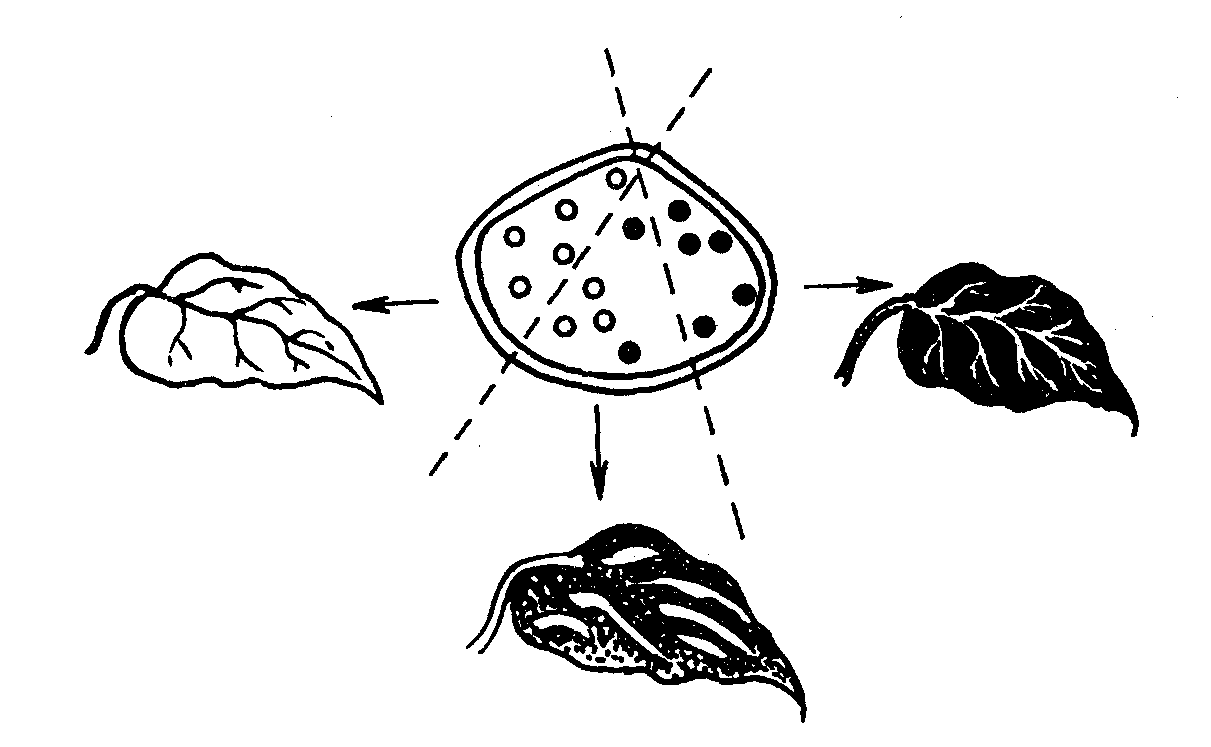 Схема розподілу пластид, із вмістом та без хлорофіл, при ділені клітини